GGY401

Gayrimenkul ve Varlık Değerleme I
Arsa ve Arazi Ayrımı
Değerlenecek taşınmazın mevzi imar planı yaptırılan alan ile çevre düzeni planı içinde kalması, taşınmaza tek başına arsa vasfını kazandırmaz. Uygulama imar planında tarımsal niteliği korunacak özel ürün alanlarının nitelikleri veya arsa-arazi ayrımının yapılması gerekmektedir.
Değerleme çalışmasında öncelikle gayrimenkulün cins ve nevinin (tür ve vasfının) tespiti gerekir. Gayrimenkulün cinsi (arsa, arazi gibi) ve varsa üzerindeki yapıların envanterinin yapılması ile değerleme altlığı kurulur. 
Uzman öncelikle gayrimenkulün cinsinin analizine yönelik planlama süreçleri ve koruma verilerini toplamalı veya parselin üzerinde varsa binanın cinsinin alanı ve kullanım biçimini (fabrika, otel, toptan veya perakende satış mağazası, okul ve sağlık tesisi) kapsamlı olarak belirlenmeli ve değerleme zamanında görüntülemelidir.
Arsa ve Arazi Ayrımı
Arsa ve arazi farklı amaçlarla değerlenmesi ile ilgili tartışmalar, uzun zamandan beri ekonomi biliminin üzerinde durduğu önemli konulardandır.
Ekonomistler yaklaşık 250 yıldan bu yana bu alanda çalışma yapmaktadırlar.
Gelişmekte olan ülkelerde hem bilimsel gelişme yavaş ilerlemekte, hem de devlet gerekli önlemleri zamanında alamadığından, taşınmaz piyasalarının işleyişi değerleme uygulamalarını güçleştirmektedir.
Arsa ve Arazi Ayrımı
Arazi arzının sınırlılığı, araziye olan aşırı talep ve ekonomide   yaşanan   yüksek   enflasyon gibi nedenlerle arazi değerinde; yöre, bölge ve ülke düzeylerinde arazi nevilerine göre farklı düzeylerde değişim olmaktadır.
Farklı amaçlar (kamulaştırma. özelleştirme, vergilendirme, kredilendirme, alım-satım gibi) için değerlemede; taşınmazın arazi-arsa ayrımının yapılması, özellikle değerleme yöntemlerinin seçimi ve uygulanması bakımından gereklidir.
Arsa ve Arazi Ayrımı
Değerlemede ilk yapılacak işlem, taşınmazın cins ve nev’ini (tür ve çeşidini) belirlemektir.
Taşınmazın cinsinin öncelikle arazi ve arsa olarak sınıflandırılması gerekli olacaktır. 
Teoride kentsel arazi (arsa) ve kırsal tarımsal arazi sınıflaması yapılmakta ve ülkemizde arazi ve arsa ayrımı sık kullanılmaktadır. 
Uygulamada taşınmazın cinsi ve türünün saptanması konusunda çekişme ve önemli sorunlar, bir taşınmazın arsa ve arazi olarak sınıflandırılmasında ortaya çıkmaktadır.
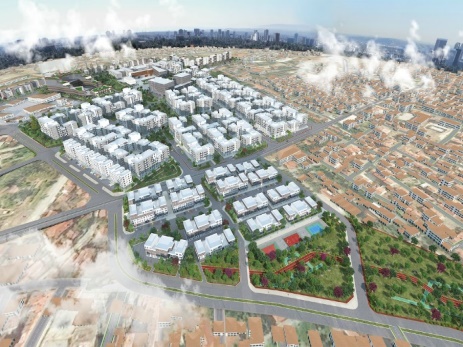 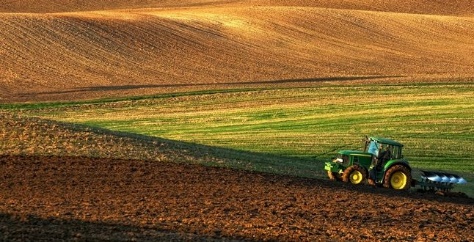 Arsa ve Arazi Ayrımı
Arsa ve arazi kavramları, bazen yasalar, yüksek yargı organlarının kararları ve bazen de bilimsel bir yaklaşımla incelenmektedir.
Bilimsel eserlerde basit olarak arsa, üzerinde yapı (bina) bulunan veya üzerine yapı inşa edilecek olan arazi parçası olarak tanımlanmıştır (Mülayim 2001).
Keleş (1980) arsayı; «kent ve kasabalarda, yapı yapmaya ayrılmış ve kent yönetiminin sunduğu kolaylıklardan yararlanılabilecek yer» olarak tanımlamıştır.
Arsa ve Arazi Ayrımı
Bilim adamları, kentsel kesimde yerleşim amaçlı olarak ayrılan arazileri (parselasyon yapılsın veya yapılmasın) arsa olarak tanımlama eğilimindedirler.
Arsanın en belirgin özelliği, imar parseli haline getirilmesi ve imar planı gereğince üzerinde imar hakkının tanınmasıdır.
Arsa-arazi ayrımı için öncelikle kadastro ve imar parseli ayrımı yapılmalıdır.
Arsa ve Arazi Ayrımı
Kadastro açısından parsel, kadastro görmüş olan yerlerde mülkiyet sınırları, kadastro idaresi tarafından planlama ebatları yazılarak tespit edilmiş ve tapuda tescili yapılmış olan en küçük arsa ve arazi parçaları olarak tanımlanabilir.
İmar parseli; kentin imar planına ve imar mevzuatına uygun olarak üzerinde yalnız bir yapının inşa edilebileceği kadar küçük arazi parçası, imar ve satış amacıyla kent arazisinin yasal olarak bölünebileceği en küçük birimdir.
Türkiye'de arsa ve arazi kavramları;
Bilimsel çalışmalarda,
Yasalar ve yargı organlarının kararlarında farklı biçimlerde tanımlanmaktadır.
Arsa ve Arazi Ayrımı
Yasal düzenlemeler kapsamında özellikle;
1319 Sayılı Emlak Vergisi Kanunu,
3194 Sayılı İmar Kanunu ve 5403 Sayılı Kanun 
83/6122 Sayılı Bakanlar Kurulu Kararı
5216 Sayılı Büyükşehir Belediyesi Kanunu, 5393 Sayılı Belediye Kanunu ve 6360 Sayılı Kanun değişikliği önemli görülmektedir.
Kaynaklar
Akerson, B.C., 1980. The Appraiser’s Workbook, Appraisal Institute, Chicago, USA.
Baum, A., Mackmin, D. and Nunnington, N., 1997. Income Approach to Property Valuation, , Edition 4, International Thomson Business Press, London, UK.
Casler, G.L. and White, G.B., 1982. Alternative Methods of Capitalizing Income From Orchard, Groves and Vineyards Cornell University Staff Paper, July 1982, No: 82-22, USA.
Conneman,, G.J. 1983. Farm Appraisal Handbook, Cornell University, Ithaca, Newyork, USA.
Murray, W.G., Hariss, D.G., Miller, G.A. and Thompson, N.S., 1983. Farm Appraisal and Valuation, , Sixth Edition, The Iowa State University Press, Iowa, USA.
Mülayim, Z.G., 2001. Tarımsal Değer Biçme ve Bilirkişilik, Yenilenmiş ve Genişletilmiş, II. Baskı, Yetkin Yayınları, Ankara.
Kaynaklar
Nix, J. Hill, P. Williams N. and Bough J., 1999. Land and Estate Management, , Packard Publishing Limited, Third Edition, Chichester, UK.
Scarette, D., 1991. Property Valuation: The Five Methods, London, UK.
Tanrıvermiş, H., Gündoğmuş, E. ve Demirci, R., 2004. Arazilerin Kamulaştırma Bedellerinin Takdiri Tarım Arazilerinin Kamulaştırma Bedellerinin Takdirinde Kullanılabilecek Kapitalizasyon Faiz Oranları, Arazi Gelirleri ve Arazi Birim Değerleri, EDUSER Limited Şirketi, Ankara.
Tanrıvermiş, H.,2008. Taşınmaz Değerlemede Gelir Çarpanları Yaklaşımı ve Türkiye’de Kentsel ve Kırsal Taşınmaz Değerleme Uygulamalarında Kullanım Olanakları, , Vergi Sorunları Dergisi, Sayı:241:106-148, İstanbul.
Kaynaklar
Tanrıvermiş, H. ve Aliefendioğlu Y., 2008. Yapı Değerlemesinin Teorik Esasları ve Uygulamaları: Türkiye’de Kamulaştırma, Emlak Vergisi ve İmar Düzenlemeleri Yönünden Bir İnceleme, , Türk Kooperatifçilik Kurumu, Üçüncü Sektör Kooperatifçilik, Cilt (2008):43, Sayı:4:88-111, Ankara.
Tanrıvermiş, H. ve Şanlı, H. 2008. Tarım Politikalarının Arazi Değerlerine Etkilerinin Değerlendirilmesi, Türk Kooperatifçilik Kurumu, Üçüncü Sektör Kooperatifçilik, Cilt (2008):43, Sayı:1:88-111, Ankara.
The Appraisal of Rural Property, American Institute of Real Estate Appraisers, Chicago, Illinois, USA, 1983.